Developing Self-Discipline
1 Corinthians 9:24-27
Developing Self-Discipline
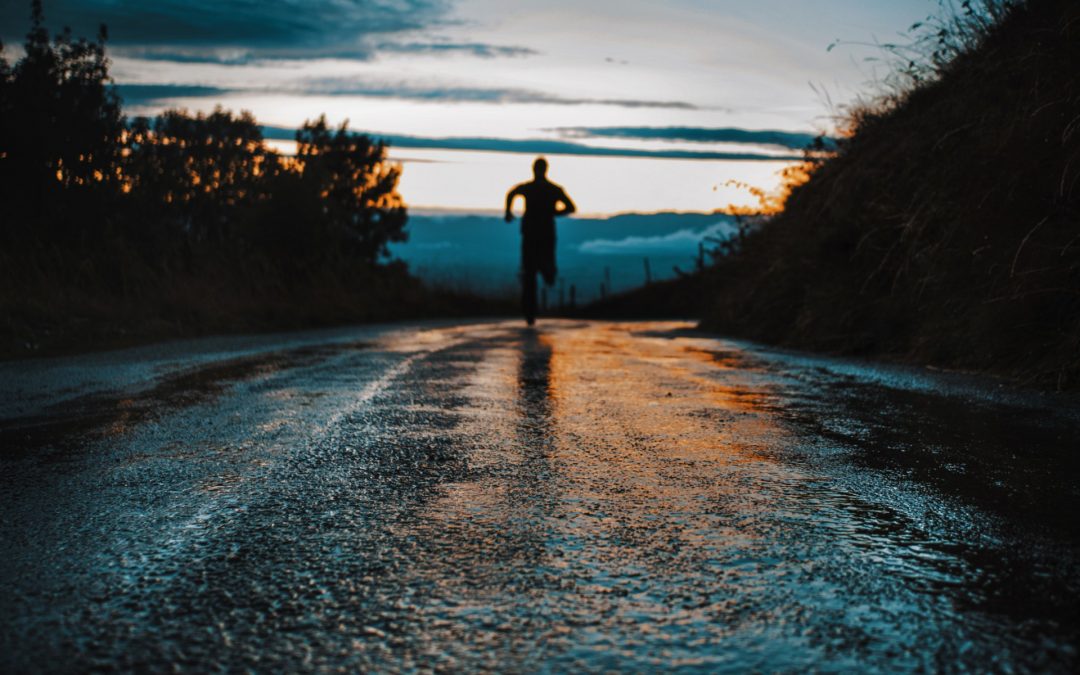 Begin with an “I Can” attitude
Refuse to dwell on what you need to deny
Think before you act
Recognize God’s avenues for fulfilling your desire
View yourself as a steward
Remember God’s word and what it says
Keep your eyes on the prize
Keeping Your Eyes on the Prize
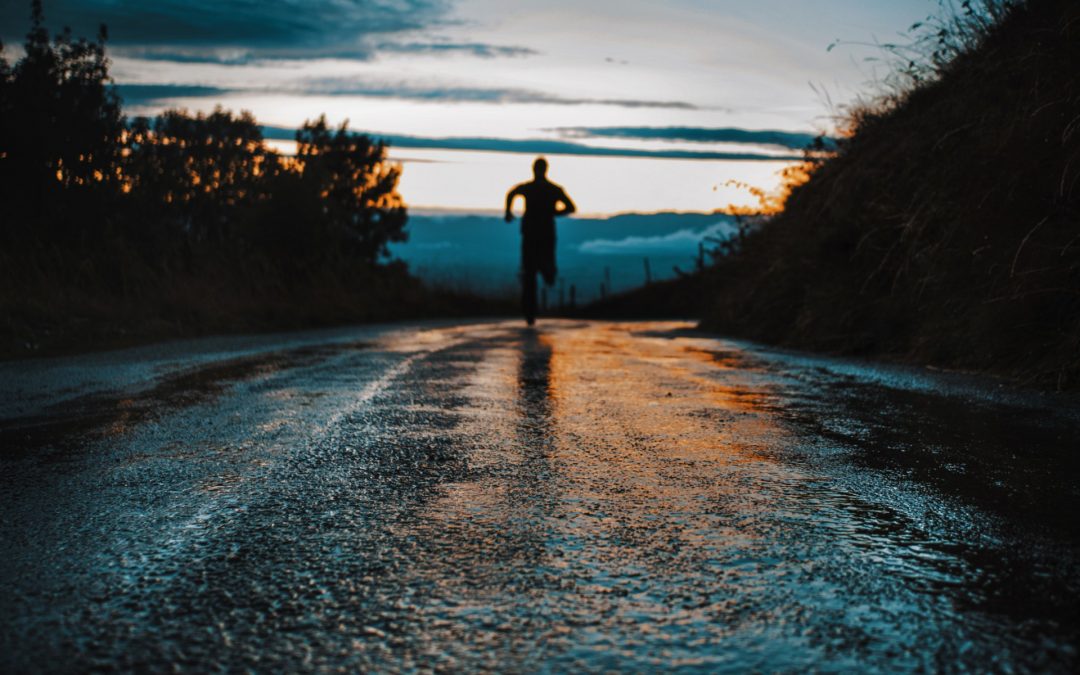 Power in the Prize
The Imperishable Prize
Why Am I Not More Disciplined?
When “Will Power” Seems to Fail
Eyes on the Prize
Developing Self-Discipline
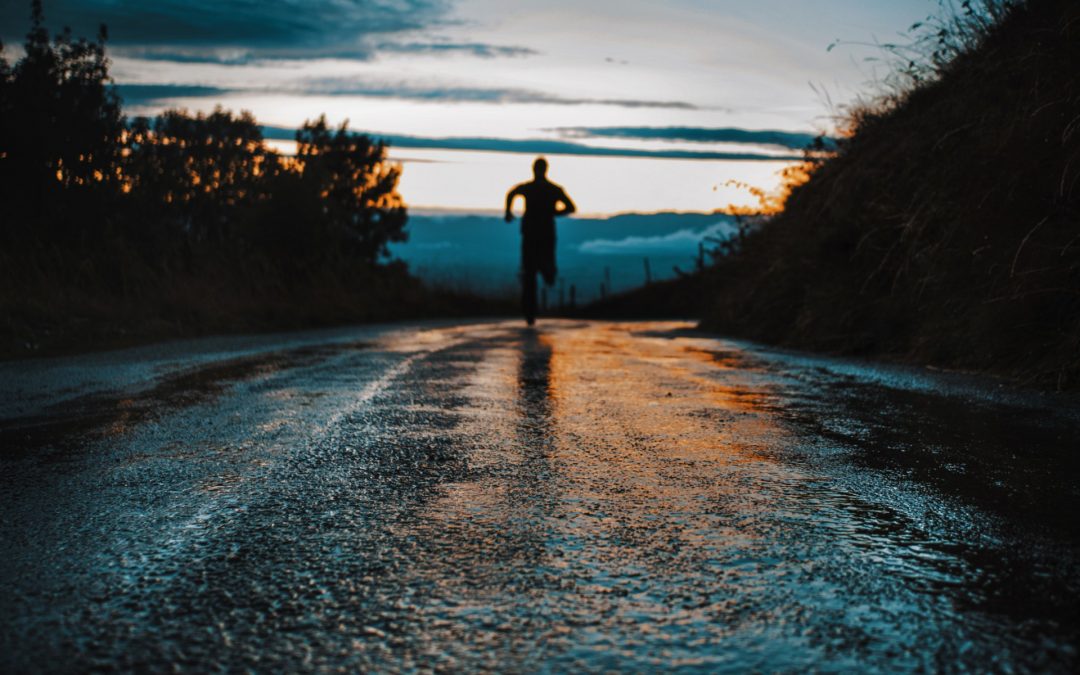 DISCIPLINE
is simply choosing between
what you want
NOW
and
what you want
MOST